SPLIT ENTRY
1950-1990
Various types of roof forms found including front and side-facing gables or combination thereof
Front door leads to two-story landing halfway between two floors, most often centrally located
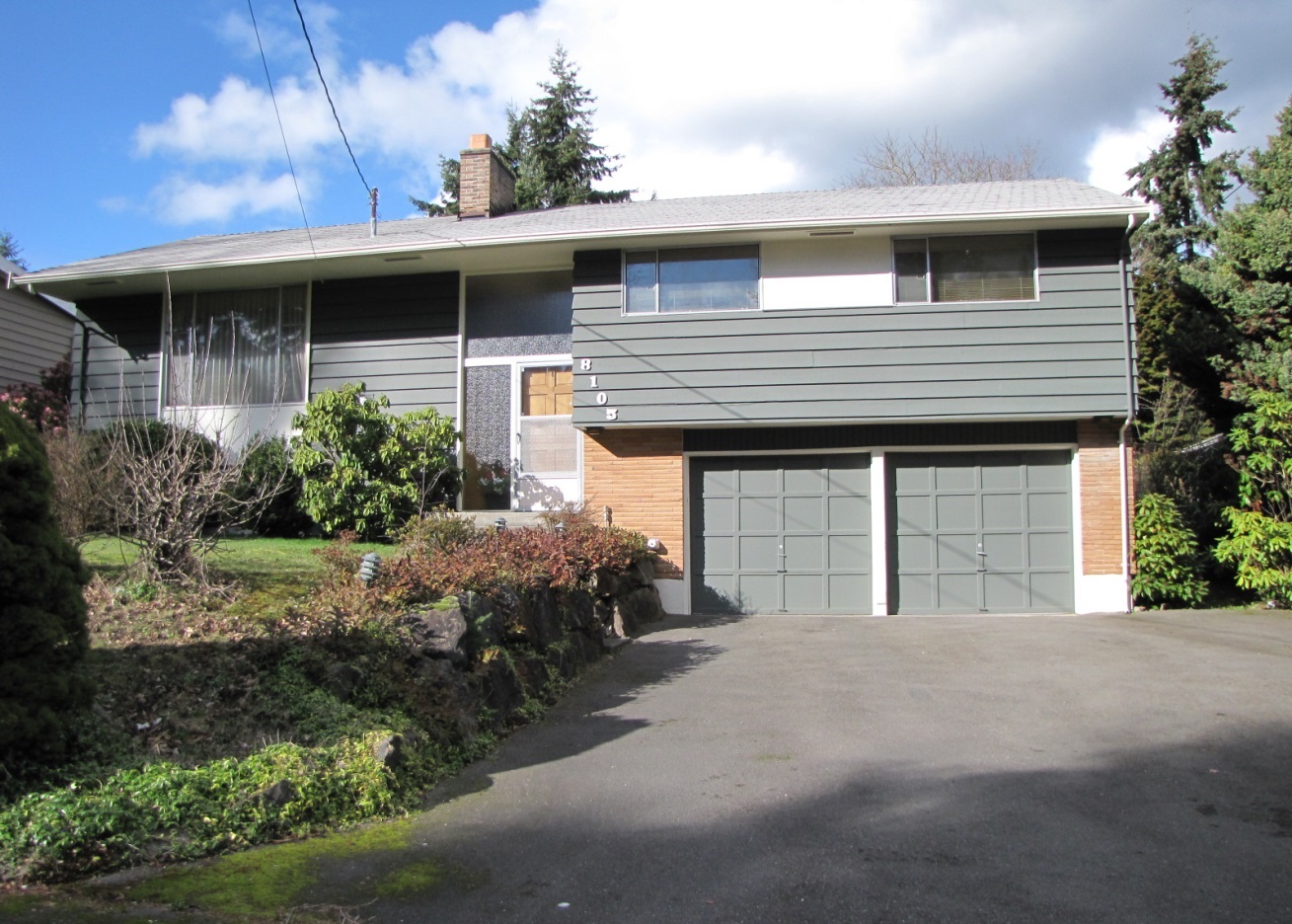 Upper level contains working and sleeping spaces, lower level has garage and living area
Often, upper level has projecting facade
Aluminum sliding glass windows are common
Applied ornamentation varies with high use of Colonial elements
Raised basement with windows near grade level
House  Lynwood, c.1970
Concrete Foundation
SPLIT ENTRY
History
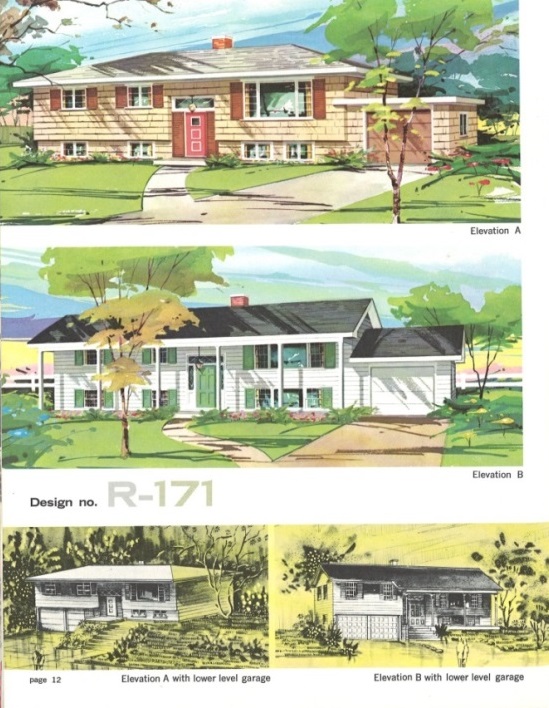 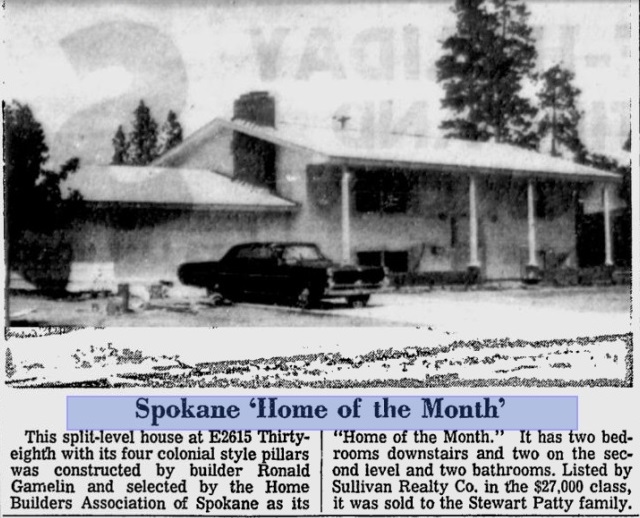 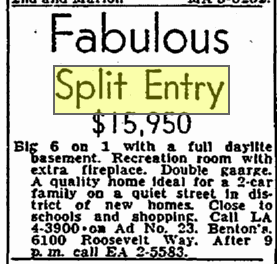 Plan Book  1962
Spokesman Review  June 30, 1968
Seattle Times  June 13, 1958
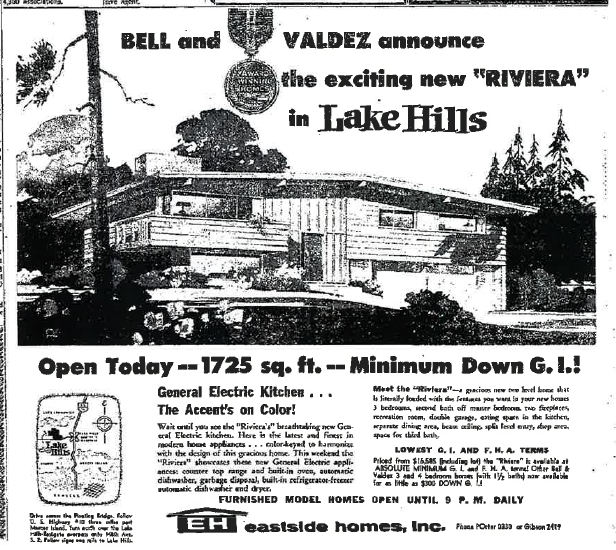 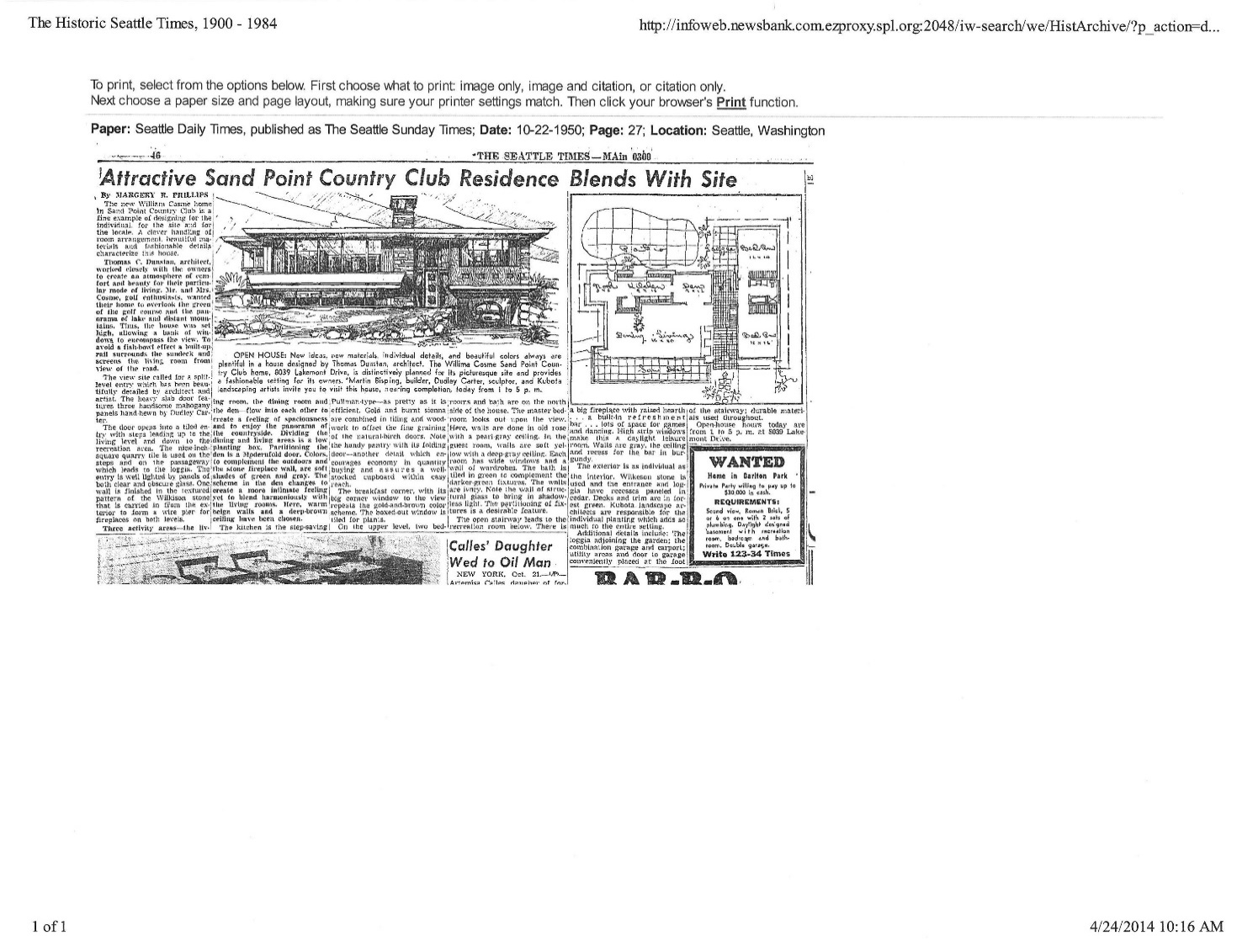 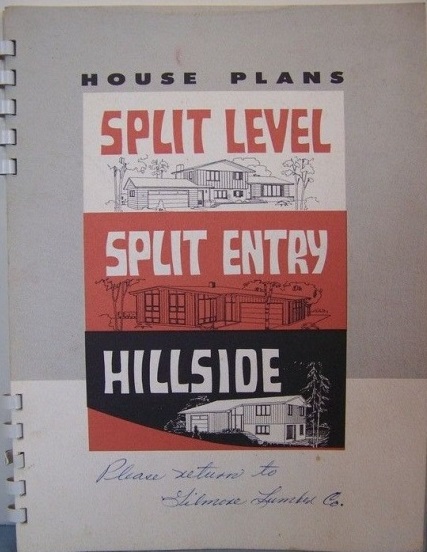 Plan Book  1968
Seattle Times  October 22, 1950
Seattle Times March 31, 1957
SPLIT ENTRY
Residential Examples
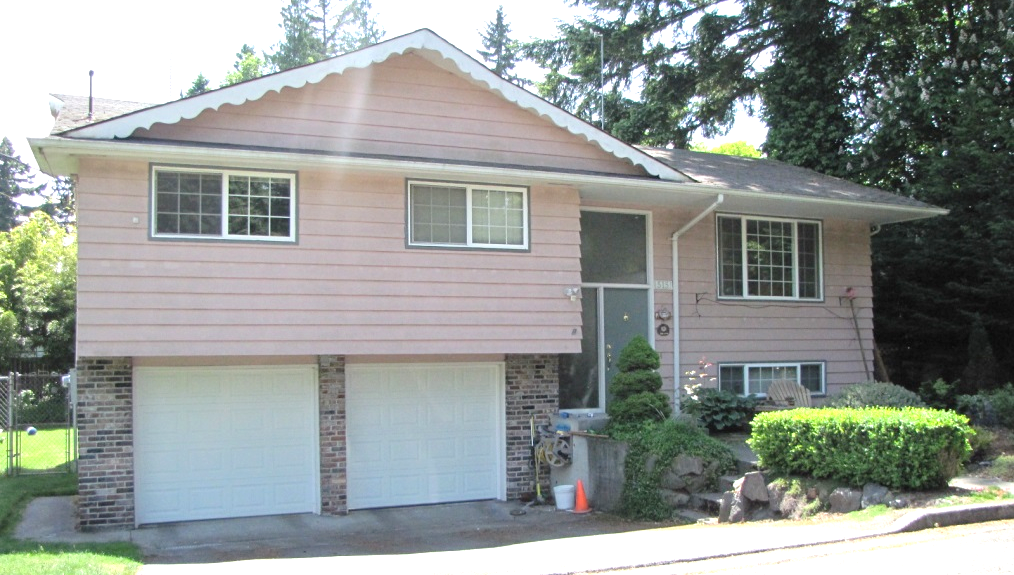 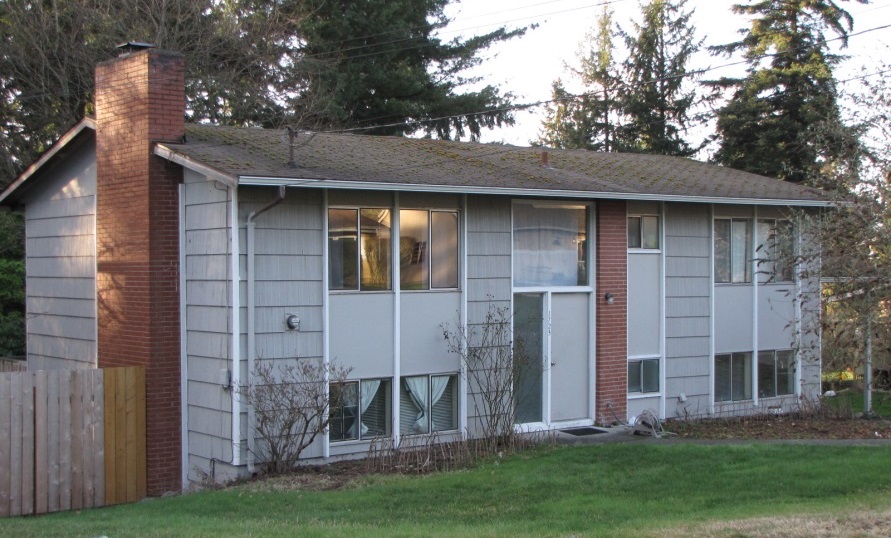 House  Bellevue, c.1968
House  Lynwood, c.1972
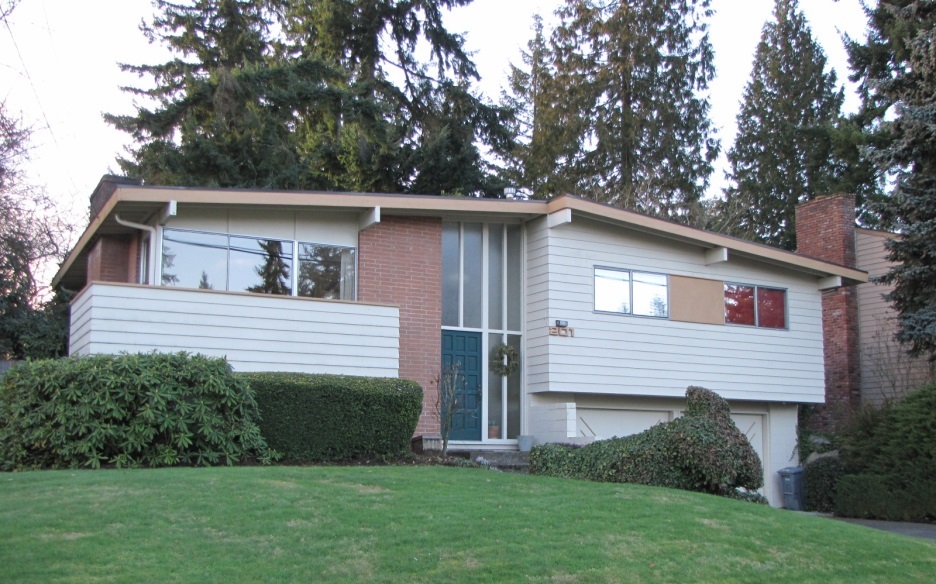 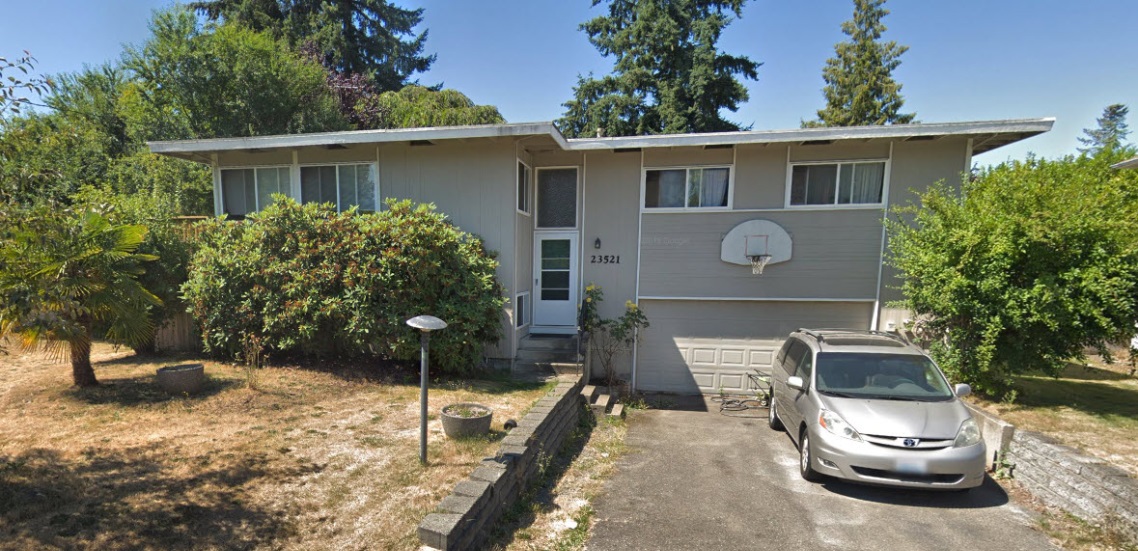 House  Kent, c.1970
“Riviera” Model Home  Bellevue, c.1958
SPLIT ENTRY
Residential Examples
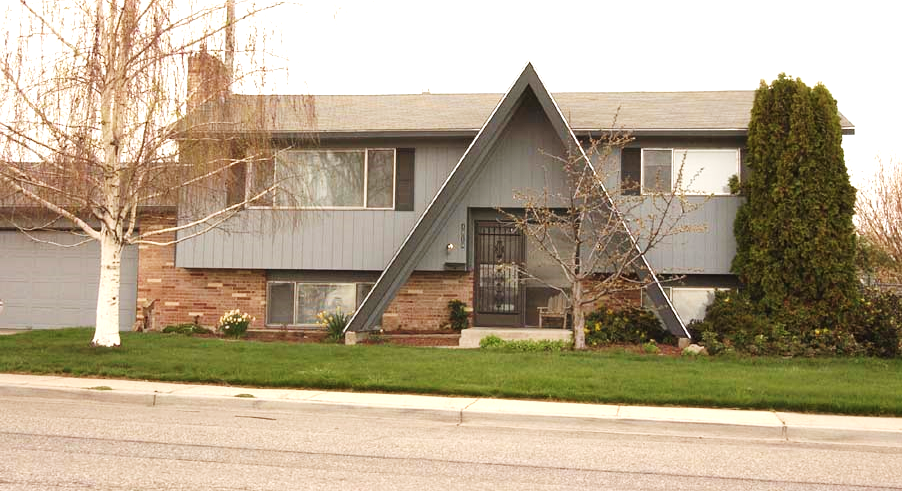 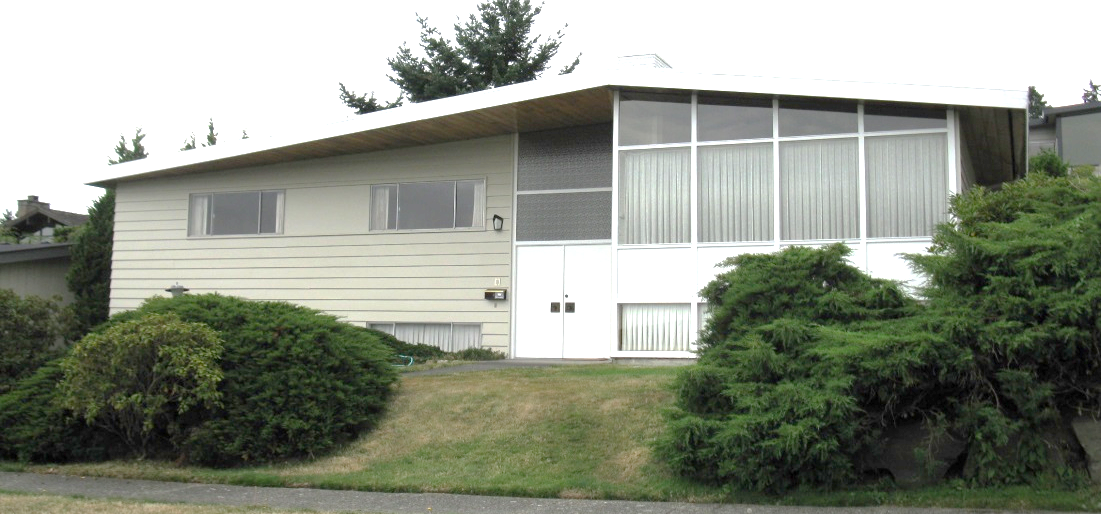 House  Richland, c.1975
House  Seattle, c.1968
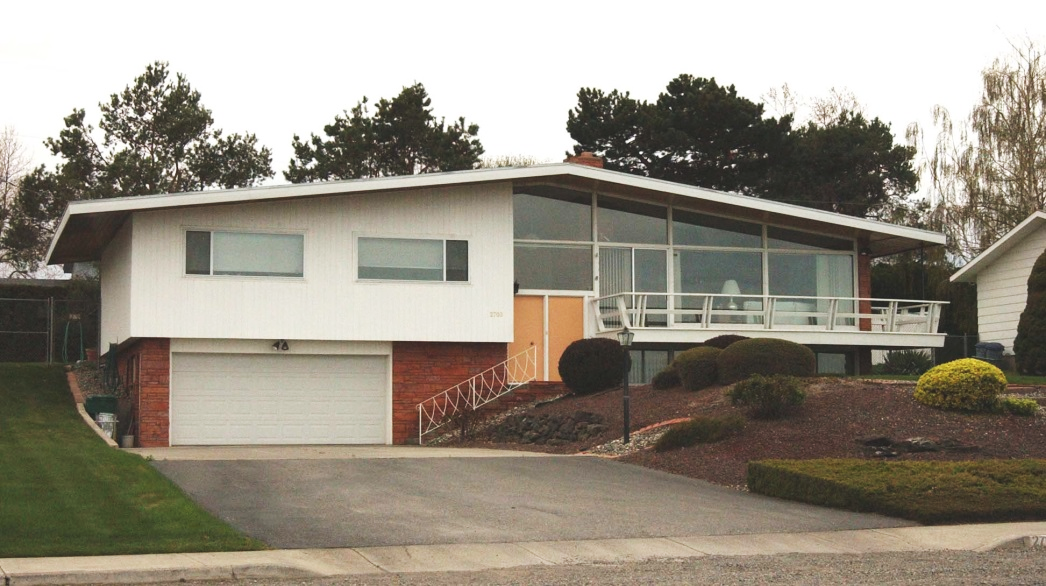 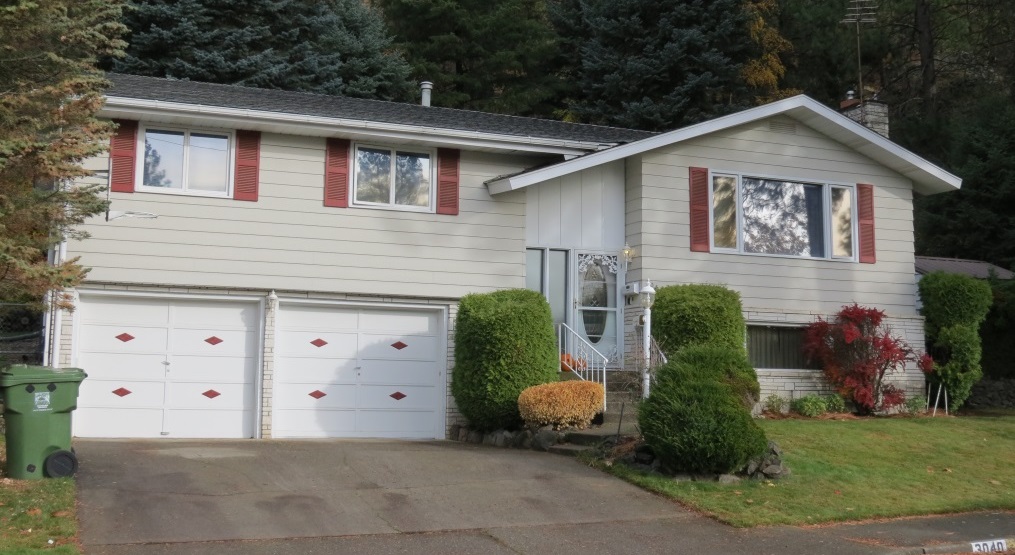 House  Spokane, c.1975
House  Kennewick, c.1965
SPLIT ENTRY
Residential Examples
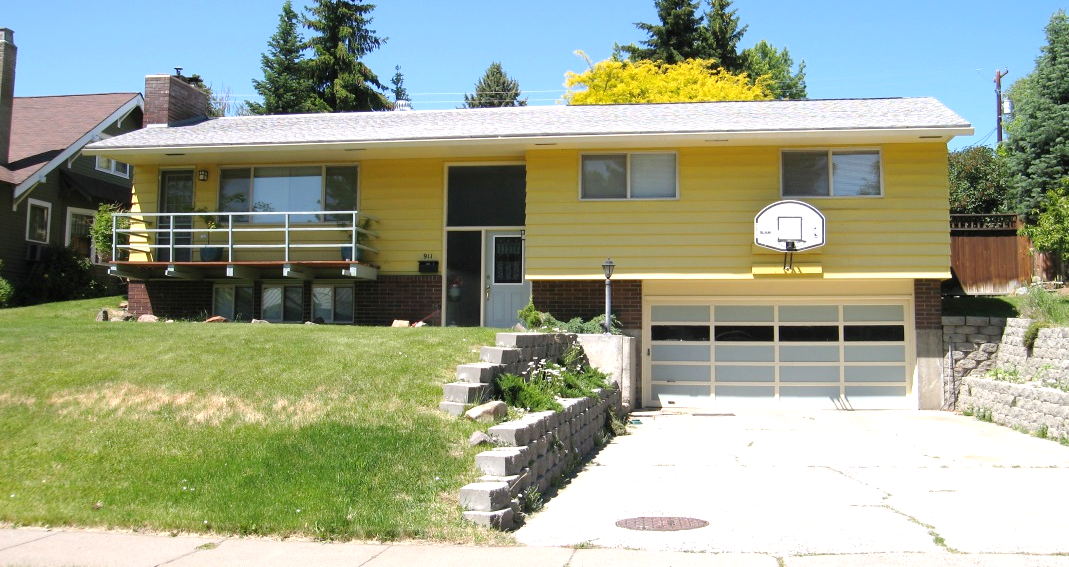 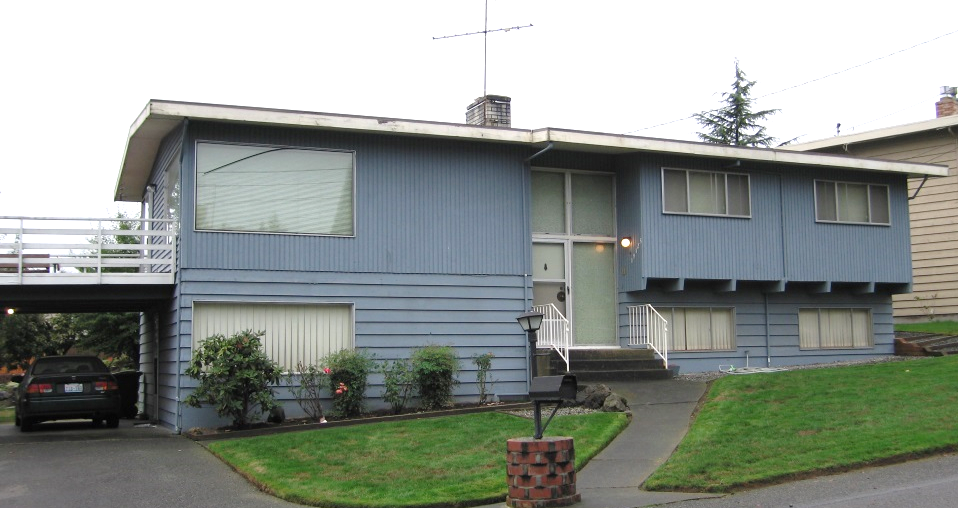 House  Ellensburg, c.1969
House  SeaTac, c.1968
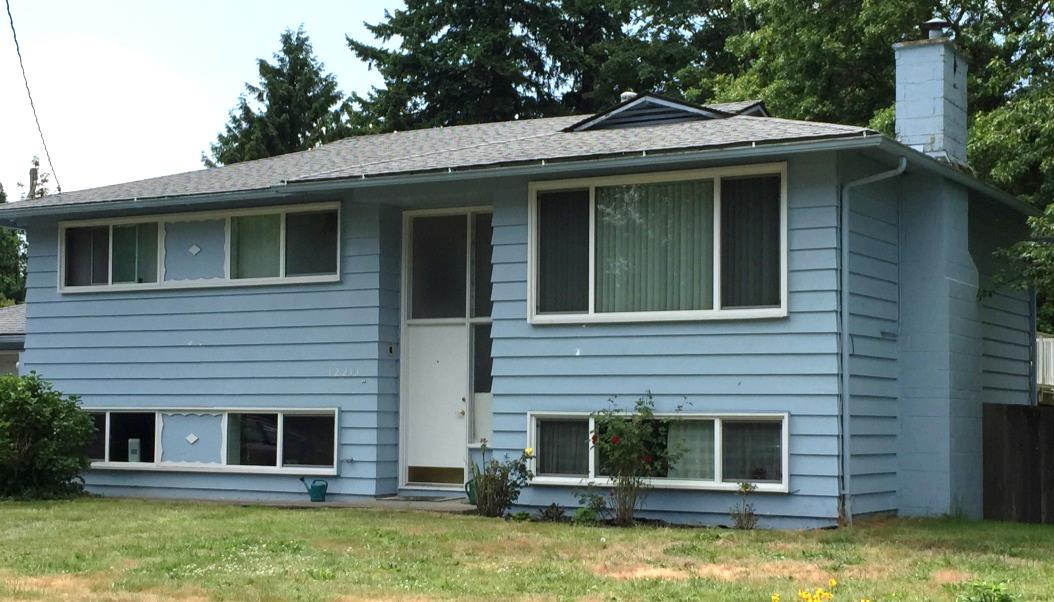 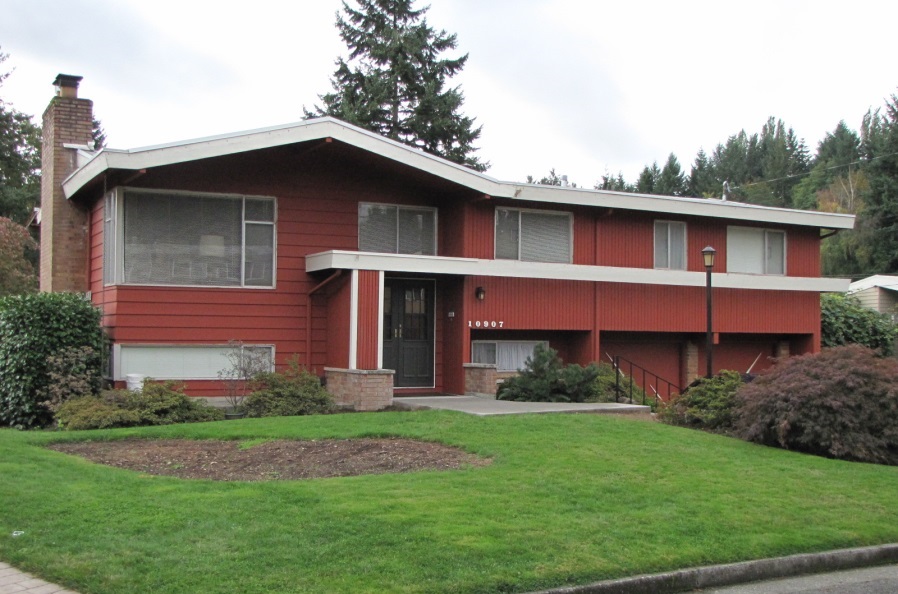 House  Bellevue, c.1968
House  Kirkland, c.1971
SPLIT ENTRY
Tudor | Spanish Examples
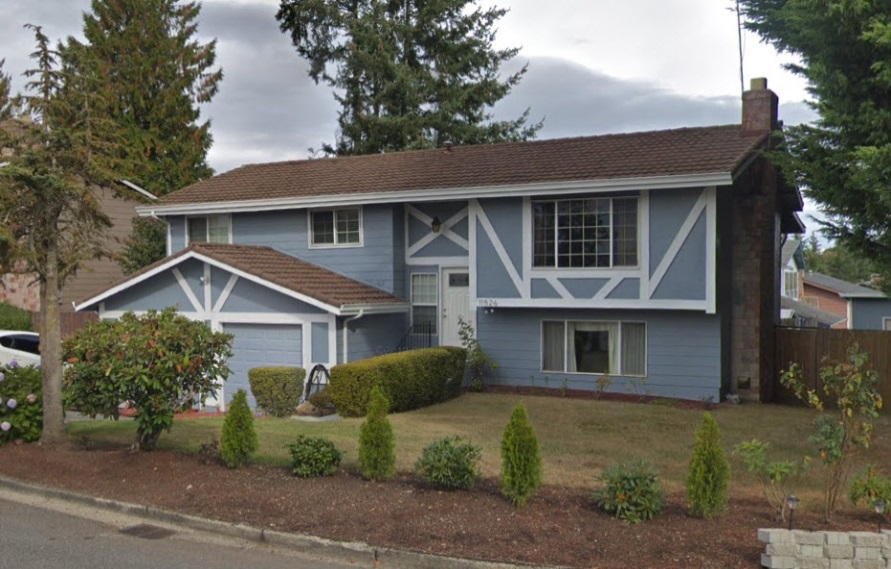 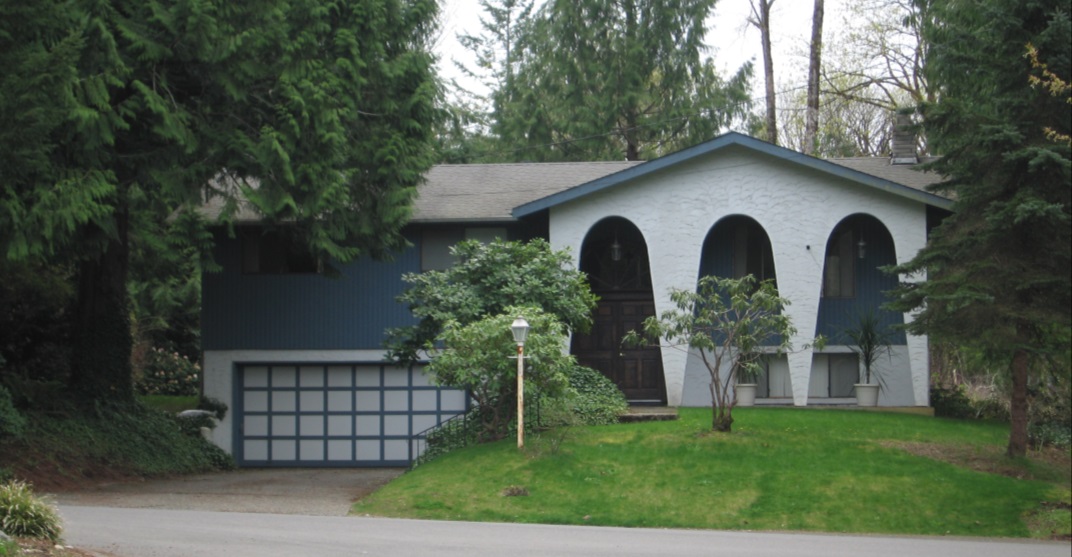 House  Olympia, c.1975
House  Kent, c.1969
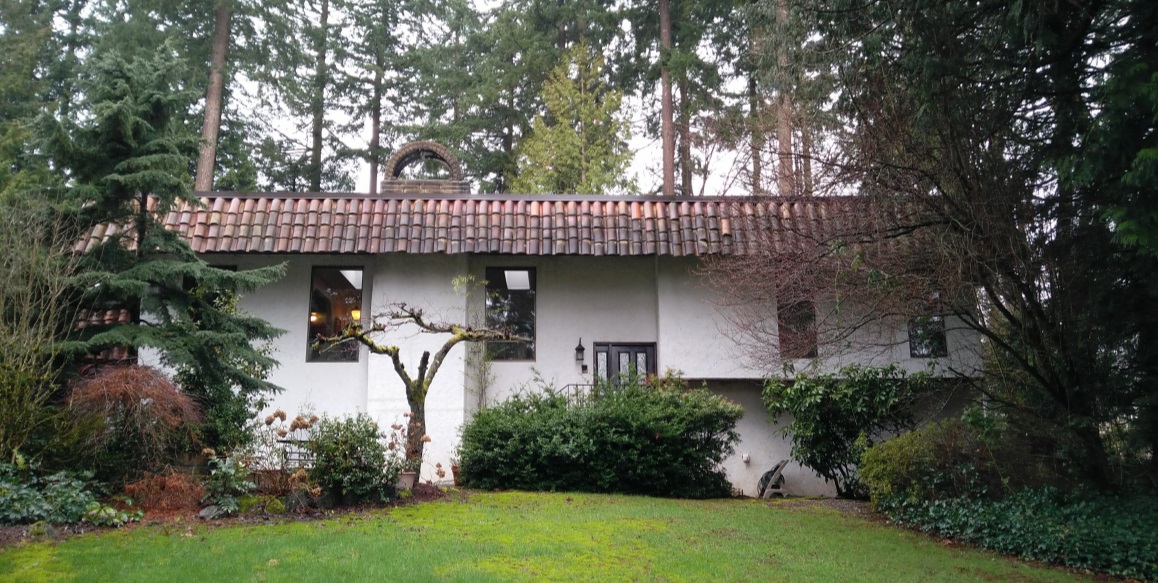 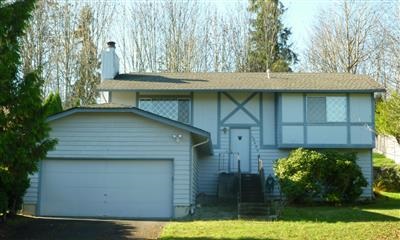 House, Renton, c.1968
House  Redmond, c.1973
SPLIT ENTRY
Early American Examples
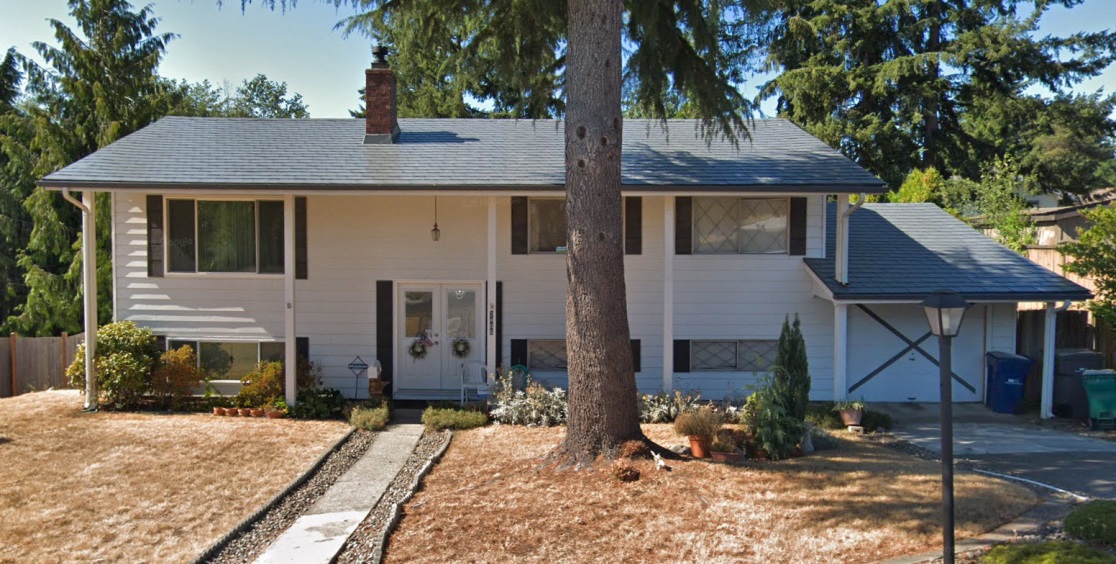 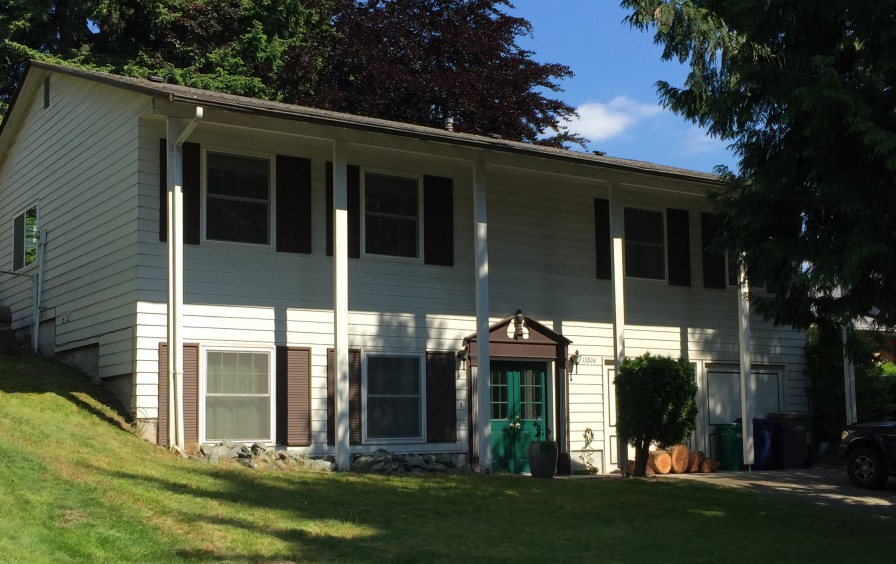 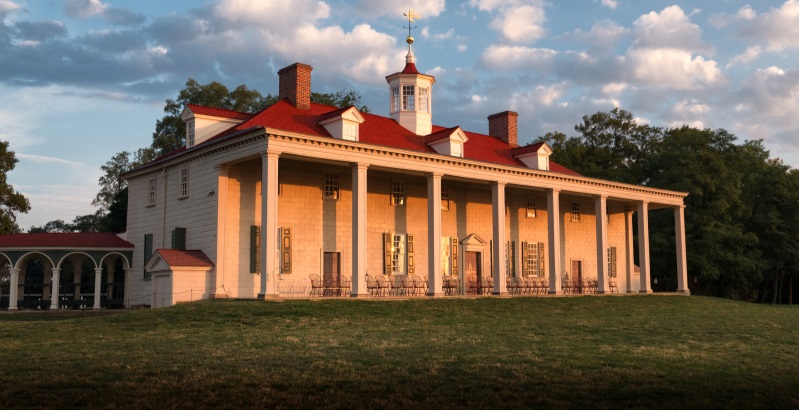 House  Federal Way, c.1975
House  Kirkland, c.1970
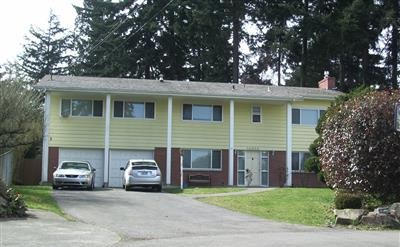 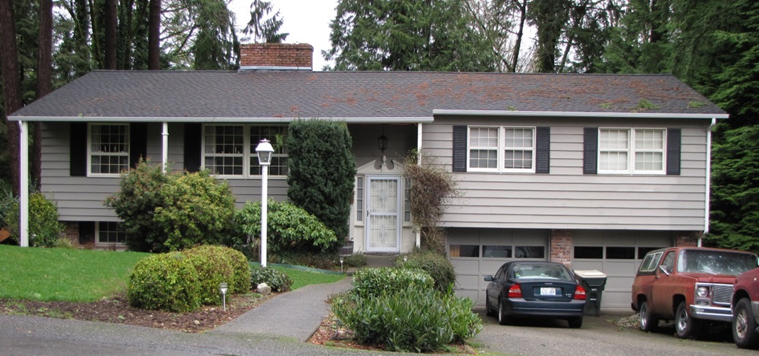 House, Olympia , c.1967
House  Shoreline, 1961